Seafood Trends Across U.K. Restaurants through Q1 2019
Prepared by::
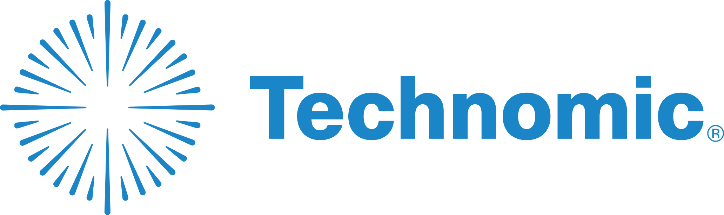 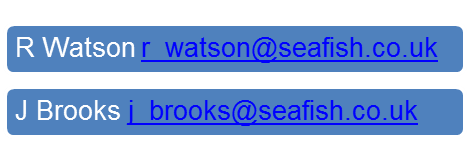 S Pegg s_pegg@seafish.co.uk
Seafood Category Trends
Spotlight on Small Plates
On The Menu
Bill's: Bill's Sharing Plate – Deviled chicken skewers, crispy calamari, garlic and lemon aioli, spiced tortillas, avocado, tzatziki and spicy red pepper dip and Gordal olives.  £14.95

Brakspear: Mixed Sharing Platter For Two – 30-month aged Parma ham, ventricina, coppa, smoked salmon, chicken liver parfait, chalkidiki olives, plum and red onion chutney and mixed toat. Also available on Sunday menu with cornichons. Gluten free available. £18.00
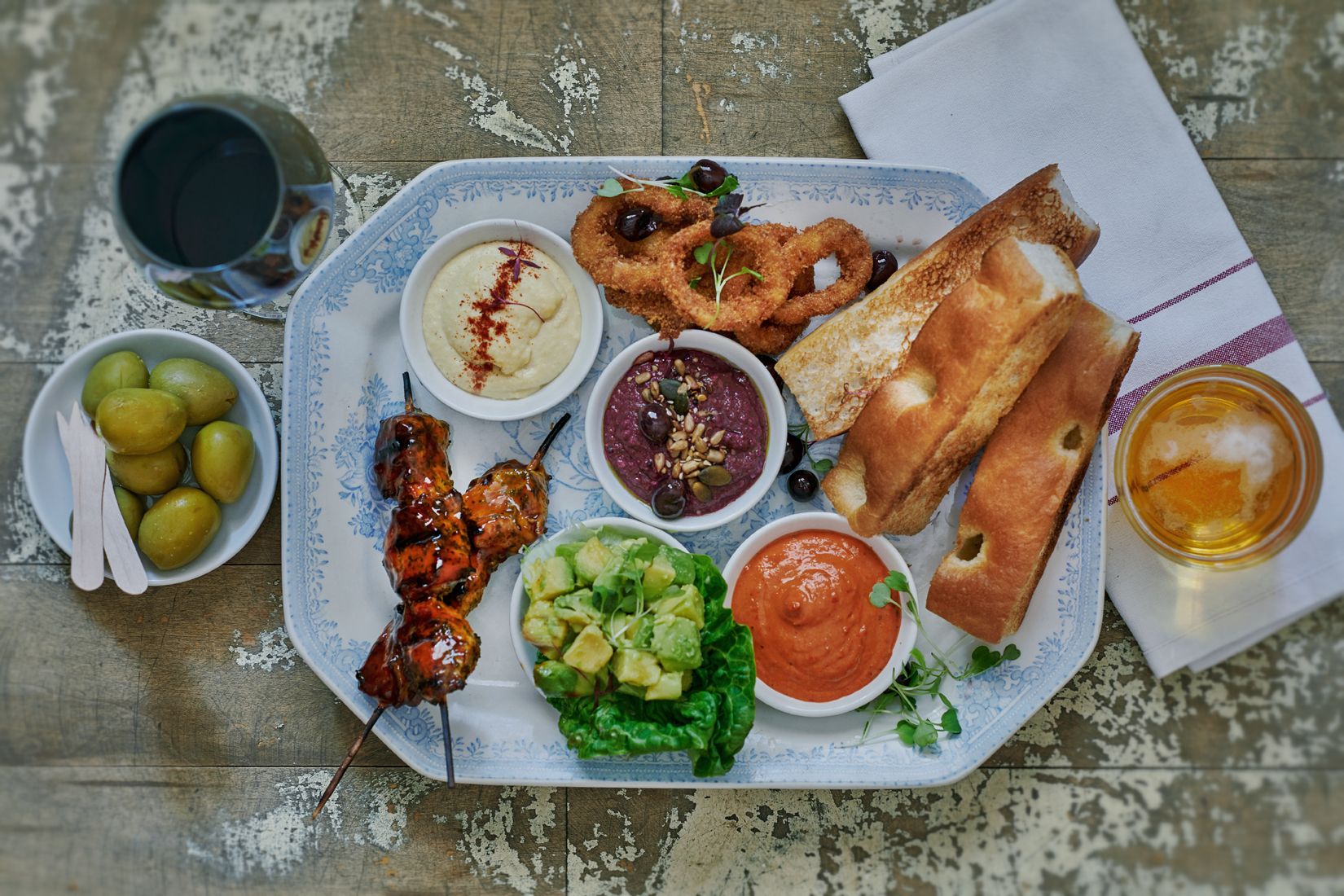 [Speaker Notes: Base: Menu Items Across 277 Restaurant Operators in the UK
Source: Technomic Ignite Menu Data]
Indulgent Offerings: Breaded Seafood Trends
Wagamama: Chilli Squid 
Crispy fried squid dusted with shichimi, served with a chilli coriander dipping sauce
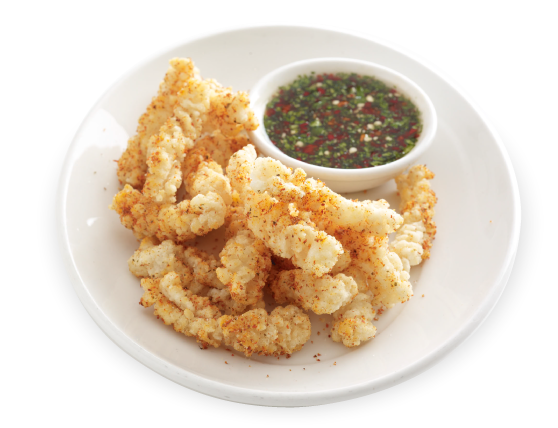 Nobu: Soft Shell Crab Tempura
With amazu jalapeno. Hot dish.
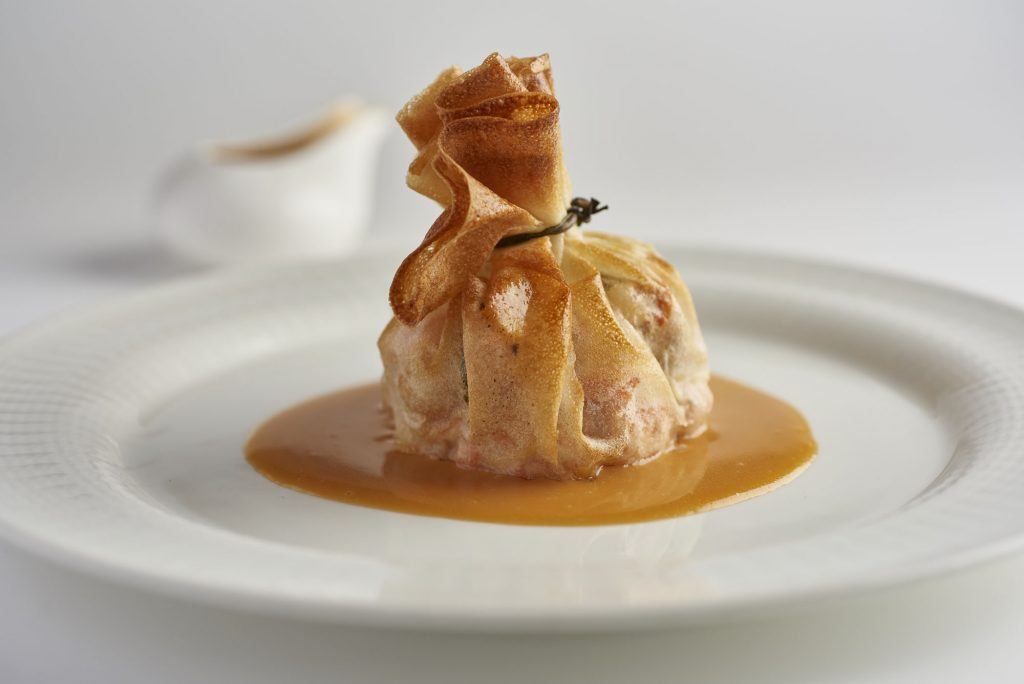 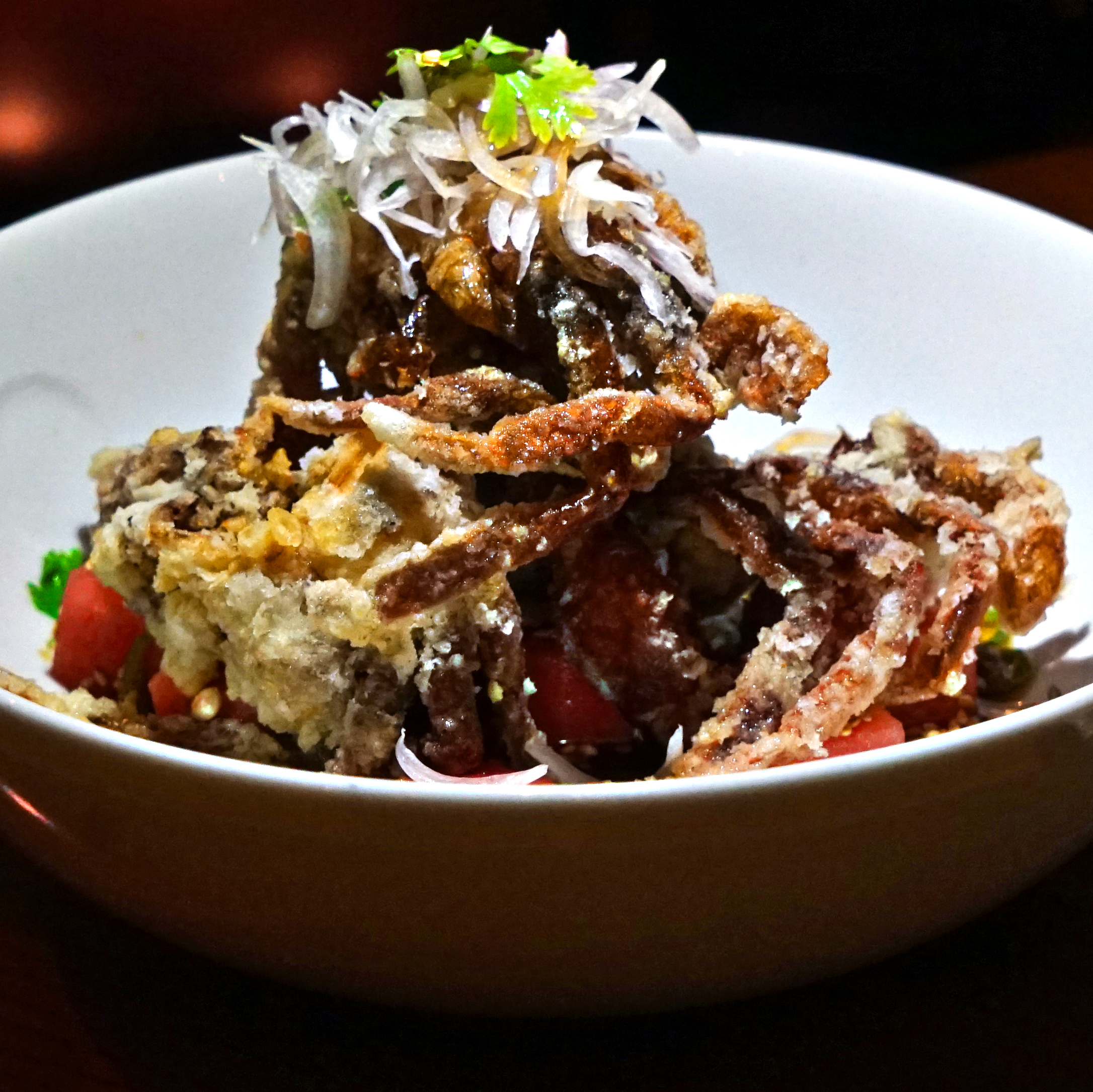 4
[Speaker Notes: Base: Menu Items Across 277 Restaurant Operators in the UK
Menu incidence for fastest-growing is at least 9 (flavours) and 6 (seafood types) menu items
Source: Technomic Ignite Menu Data]
Seafood Menu Insights
The number of U.K. operators menuing seafood declined slightly over the past year
[Speaker Notes: Base: Menu Items Across 277 Restaurant Operators in the UK
Source: Technomic Ignite Menu Data]
Seafood lost menu share across main categories to ancillary mealparts such as add-ons and kids’ menus; seafood appetizers and ethnic dishes are trending
[Speaker Notes: *Protein Specialty Roll category refers sushi rolls formats
Base: Menu Items Across 277 Restaurant Operators in the UK
Menu incidence for fastest-growing is at least 9 menu items
Source: Technomic Ignite Menu Data]
Prawns and salmon have the highest menu penetration across all seafood dishes and continue to gain menu share
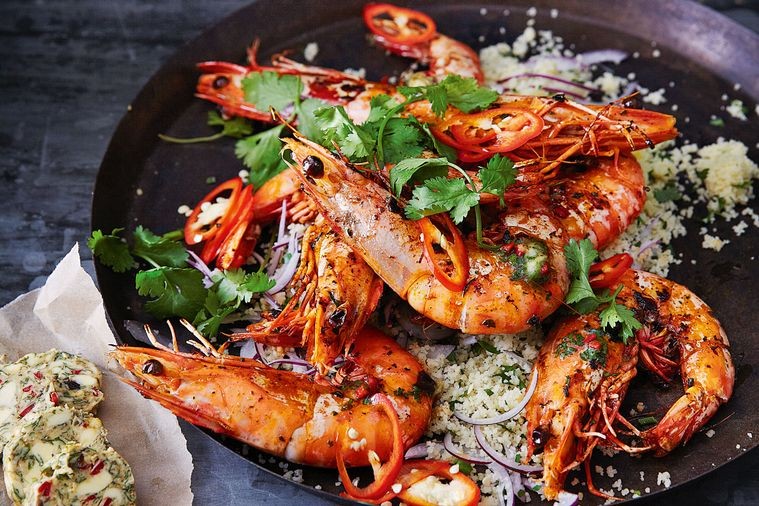 8
[Speaker Notes: Base: Menu Items Across 277 Restaurant Operators in the UK
Source: Technomic Ignite Menu Data]
Herring, sardine and cockle are increasingly menued across U.K. menus in 2019
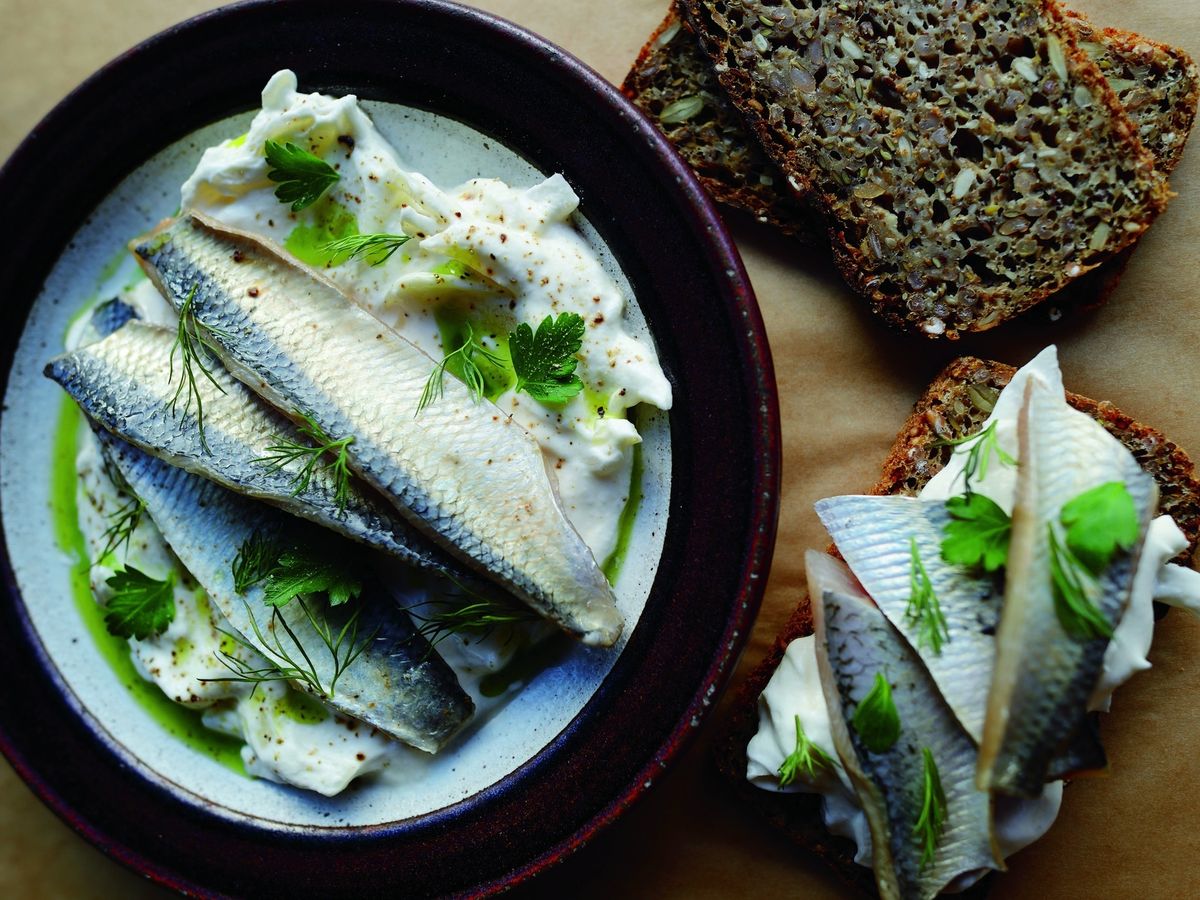 9
[Speaker Notes: Base: Menu Items Across 277 Restaurant Operators in the UK
Menu incidence for fastest-growing is at least 9 menu items
Source: Technomic Ignite Menu Data]
Garlic, followed by tomato and chili, are the most common flavours paired with seafood and continue to gain share across seafood menus
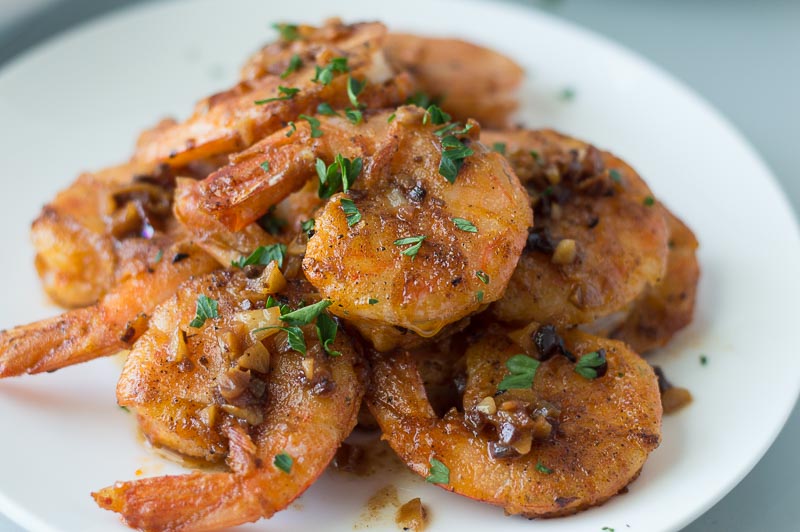 10
[Speaker Notes: Base: Menu Items Across 277 Restaurant Operators in the UK
Source: Technomic Ignite Menu Data]
Bold and ethnic notes emerge across seafood formats
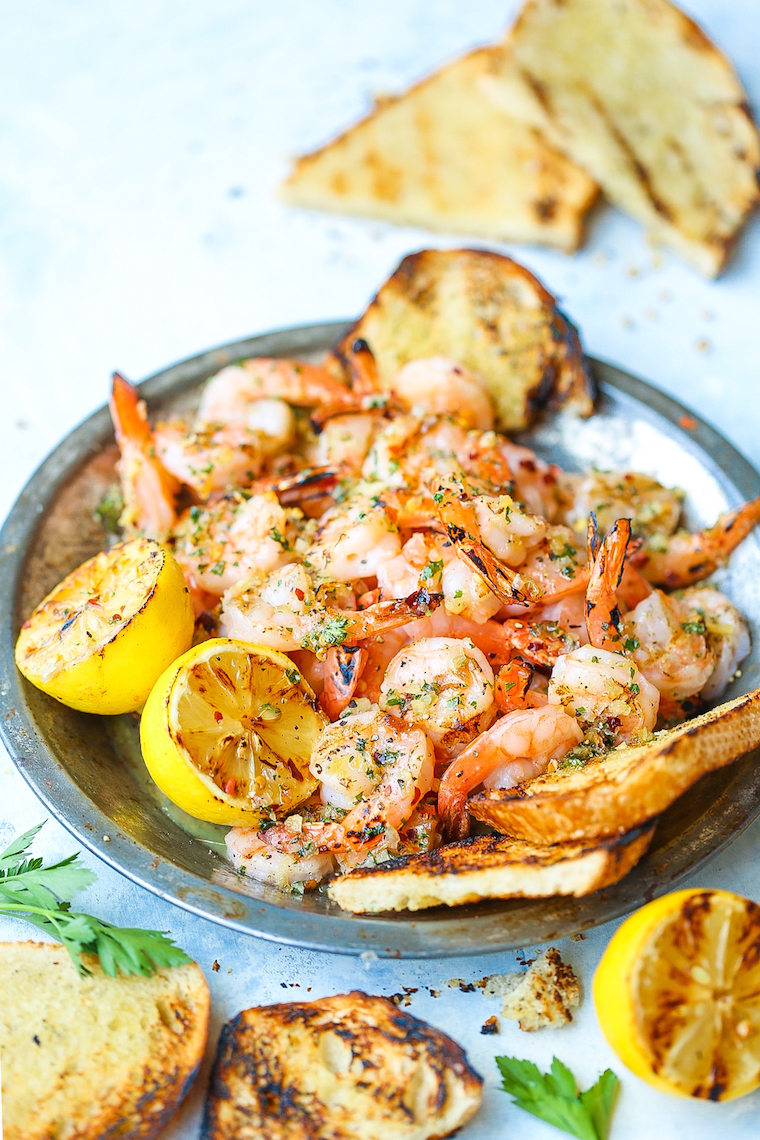 11
[Speaker Notes: Base: Menu Items Across 277 Restaurant Operators in the UK
Menu incidence for fastest-growing is at least 8 menu items
Source: Technomic Ignite Menu Data]
Trending On The Menu
12
Macro Trends & Global Examples
Monkfish
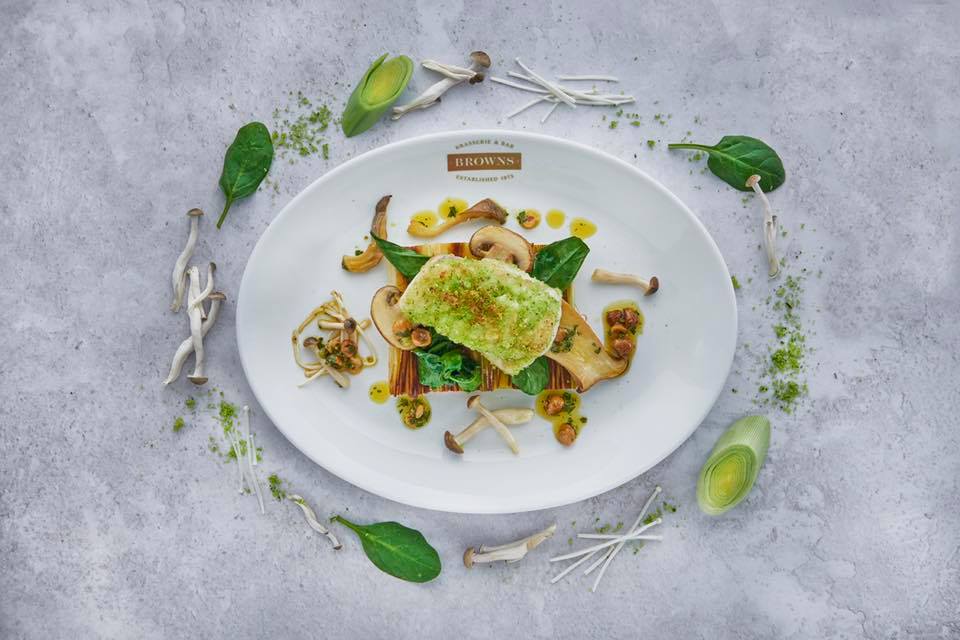 Roasted monkfish offered as a stand-alone dish

Often wrapped in bacon and prosciutto 

Less expensive alternative to lobster
Roast Monkfish
Browns Bar & Brasserie
14
[Speaker Notes: Source: 2019 UK Spring Menu Innovations]
Salmon
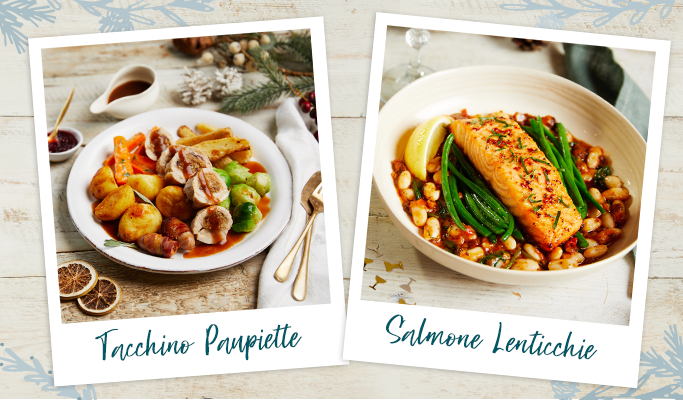 Showcased as a feature in Christmas menus

Also highlighted in pasta, risotto, ramen and seafood platters 

Served with potatoes and seasonal vegetables
Salmone Lenticchie
Bella Italia
15
[Speaker Notes: Source: 2018 UK Fall Menu Innovations]
Fish and Chips with Sweet Curry Sauce
Nordsee (Germany)
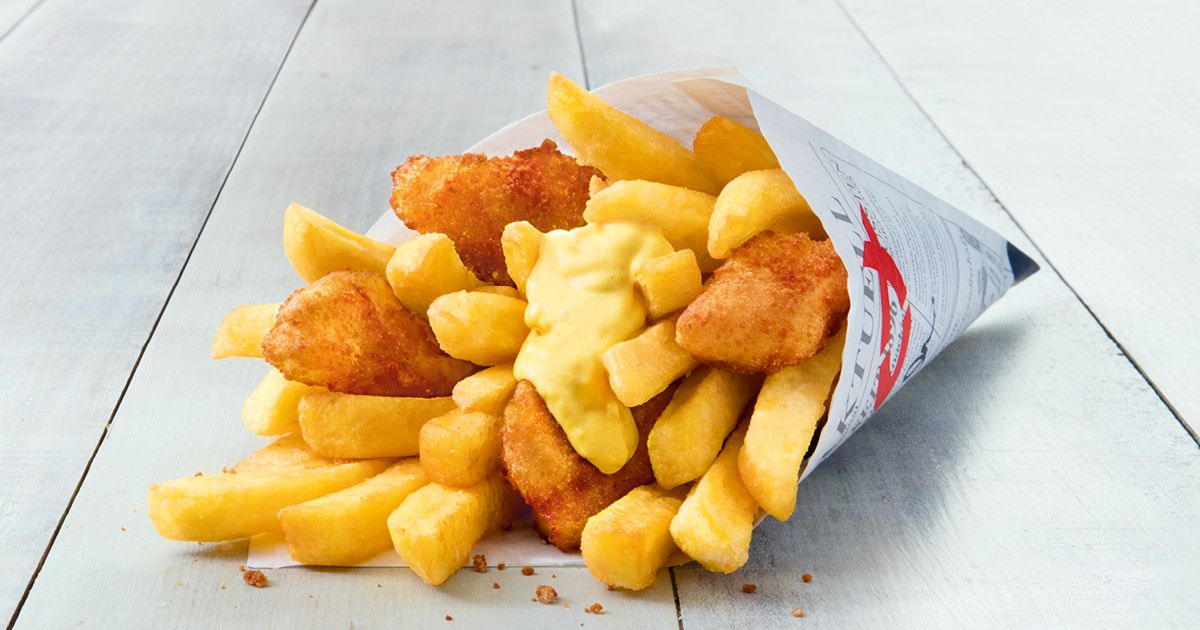 Type of addition
Novelty LTO

What sets it apart
Classic fish and chips dressed up in a popular street flavor and served in an on-the-go cup

How it’s described
With a creamy spicy-sweet curry sauce that gives our crispy golden-brown baked premium Alaskan salmon fillets and our extra-thick french fries a very special taste
16
[Speaker Notes: Source: Technomic Global Menu Innovation (Q1 2019)]
Rauchmatjes Chia-roll
Nordsee (Germany)
Type of addition
Seasonal LTO

What sets it apart
Chia seeds lend a functional boost to this seasonal fish sandwich

How it’s described
The offering has smoked MSC-certified, wild catch fish, fresh salad, creamy sylt sauce (lingonberry jam) and a crispy multigrain bun with chia seeds
17
Seafood Descriptor Insights
Fresh/freshly is by far the top seafood descriptor across menus; leading seafood descriptors saw a decline since 2018
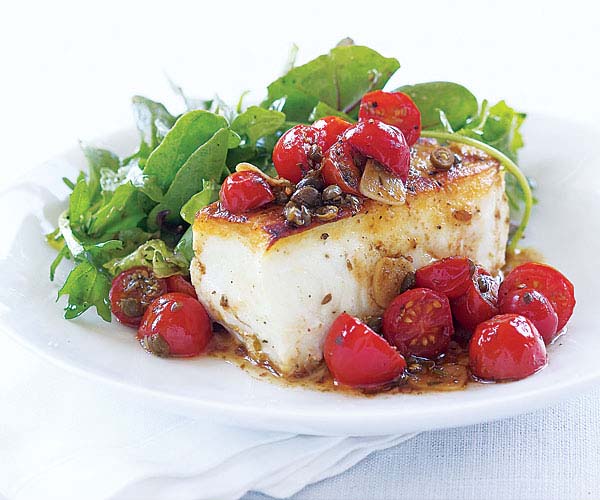 [Speaker Notes: Base: Menu Items Across 277 Restaurant Operators in the UK
Source: Technomic Ignite Menu Data]
Origin-related and functional descriptors are more often featured on seafood dishes
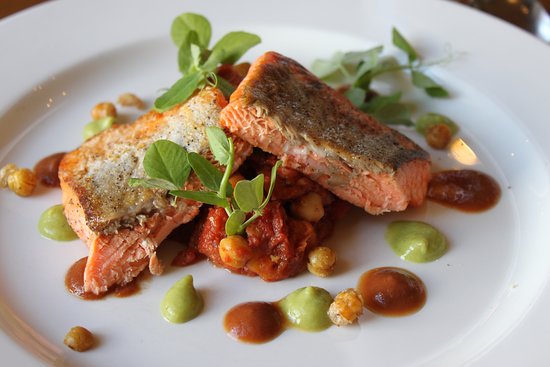 20
[Speaker Notes: Base: Menu Items Across 277 Restaurant Operators in the UK
Menu incidence for fastest-growing is at least 9 menu items
Source: Technomic Ignite Menu Data]
Seafood Descriptors (2019)
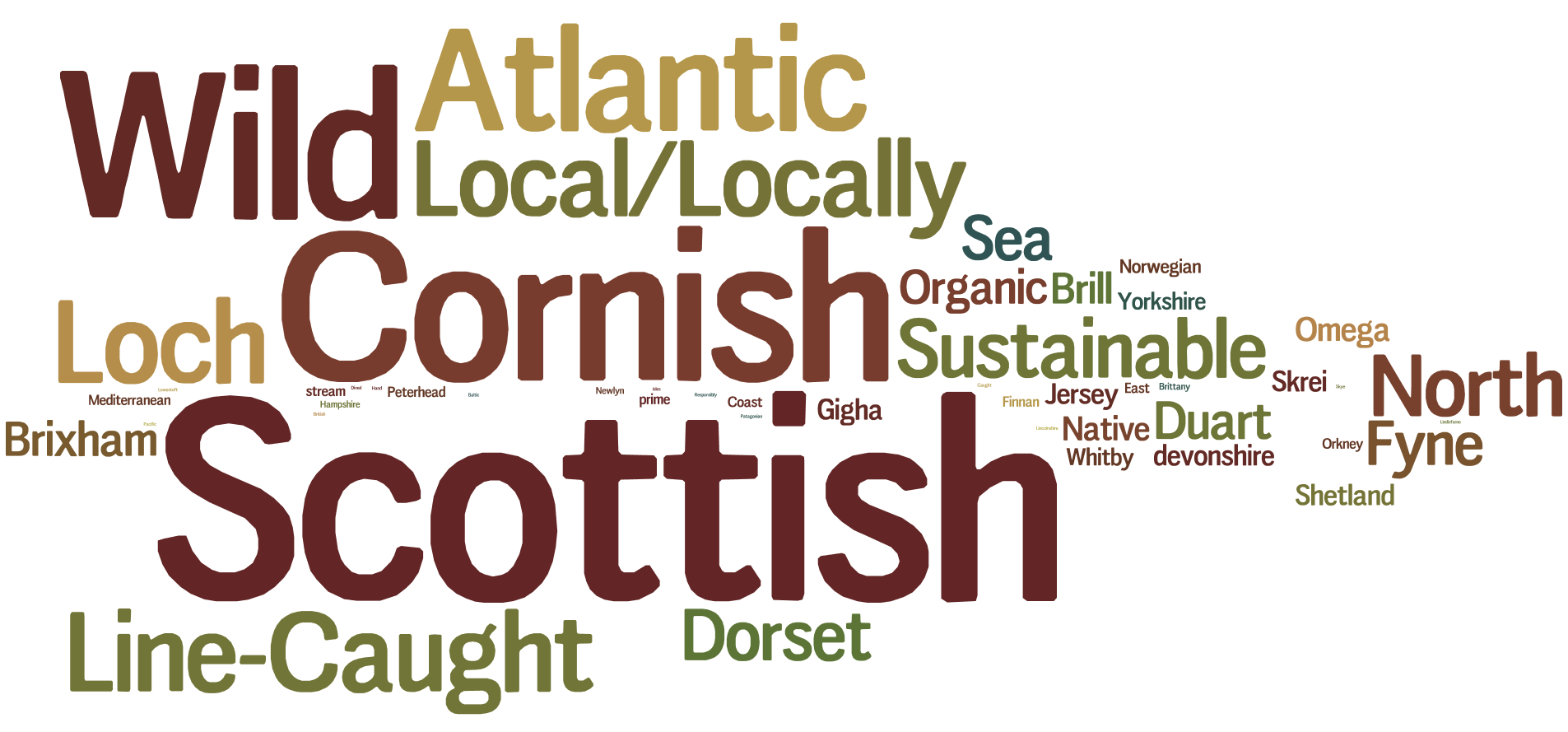 Fresh/Freshly
21
Seafood Descriptors On The Menu
22
For More Information Please Contact:
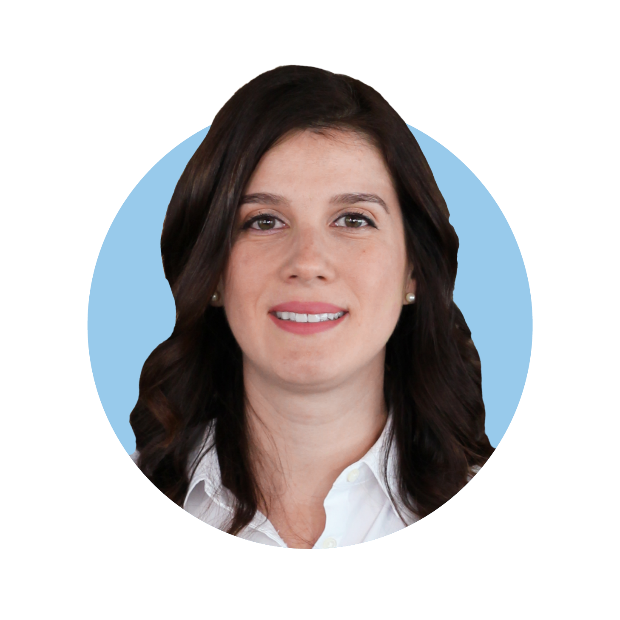 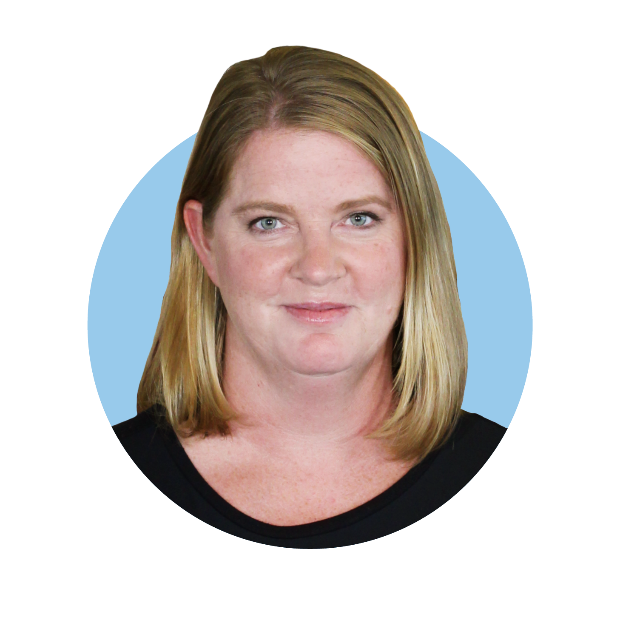 April Brady
Senior Account Manager
abrady@technomic.com
Maria Minulescu
Research Analyst
mminulescu@technomic.com
23